T.C. ANKARA ÜNİVERSİTESİ  AYAŞ MESLEK YÜKSEK OKULU
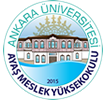 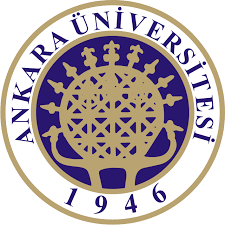 1
KAVRAMLAR
1-Hürriyet: Bir şeyi yapma veya yapmama, belirli bir şekilde davranıp davranmama erki olarak tanımlayabiliriz.
Ya da serbest hareket etme gücü.

2-Hak: kişilerin hukuk düzeni tarafından tanınan ve korunan menfaatleridir.
Kişi, menfaat ve tanınma o.ü 3 unsurdan oluşur.
KAVRAMLAR
3-Ödev Kavramı: Belli bir hukuk kuralı gereğince yapılması veya yapılmaması zorunlu olan şey demektir. 

Özel hukuk alanında ödev kavramı yerine çoğunlukla borç kavramı kullanılır.
1982 ANAYASASININ SINIFLANDIRILMASI
1-KİŞİNİN HAK VE ÖDEVLERİ
BKZ. Syf. 113

 Burada yer alan hak ve hürriyetlerin hepsi Jellinek’in haklar sınıflandırmasına göre Negatif Statü Hakları niteliğindedir.
1982 ANAYASASININ SINIFLANDIRILMASI
2-SOSYALVE EKONOMİK HAKLAR VE ÖDEVLER
Bkz. Syf.113

Bu hak ve hürriyetler Pozitif Statü Haklarıdır.
Bu haklar sosyal devlet anlayışının gelişimi sonucu ortaya çıkmışlardır. 

İstisnai olarak bu haklardan bazıları aktif ve negatif statü hakları kapsamında yer almaktadır.
Örneğin; çalışma ve sözleşme hürriyeti, sendika kurma hakkı, grev ve lokavt hakkı, yaşa, cinse, güve uygun olmayan işlerde çalıştırma yasağı; negatif statü hakkı niteliğindedir.
1982 ANAYASASININ SINIFLANDIRILMASI
3-SİYASİ HAKLAR VE ÖDEVLER
Bkz. Syf. 114

Bu haklar ve ödevler aktif statü haklarına tekabül etmektedir. 

Bu hak ve hürriyetler sadece Türk vatandaşları tarafından kullanılabilirler. O nedenle bunlara vatandaşlık hakları da denilmektedir.
1982 ANAYASASININ SINIFLANDIRILMASI
HAK-ÖDEV İLİŞKİSİ
Hak ile ödev simetrik kavramlardır. 
Bir madalyonun iki yüzü gibidir. 
Bir hukuki ilişki veya durumda bir tarafın hakkı, diğer tarafın ödevi vardır. 

Anayasal haklar söz konusu olduğunda kişiler hak sahibi, devlet de ödev yükümlüsüdür.

A.Y/12 Göre temel hak ve hürriyetler, kişinin topluma, ailesine ve diğer kişilere karşı ödev ve sorumluluklarını da ihtiva eder.
1982 ANAYASASININ SINIFLANDIRILMASI
m.12 ve başlangıçta geçen ödev terimi hukuki yükümlük anlamında değil; ahlaki anlamda kullanılmaktadır. 

Not: bazı haklar, aynı zamanda sahibine hem hak, hem de ödev yükler.
Örneğin çevre hakkı, ilköğretim hakkı, eğitim ve öğretim hakkı ve ödevi, çalışma hakkı ve ödevi, vatan hizmeti gibi.

Not: Anayasamızda düzenlenen vergi ödevi ve vatan hizmeti gibi şeylerde menfaat sahibi devlet, ödev yükümlüsü ise kişilerdir. 

Not: Hürriyet-Otorite Dengesinde; 1982 A.Y otoriteden yana olduğu, 61 A.Y ise daha hürriyetçi olduğu ifade edilmektedir.
OLAĞAN DÖNEMLERDE TEMEL HAK VE HÜRRİYETLERİN SINIRLANDIRILMASI SİSTEMİ
Madde 13: Temel hak ve hürriyetler, özelerine dokunulmaksızın yalnızca anayasanın ilgili maddelerinde belirtilen sebeplere bağlı olarak ve ancak kanunlarla sınırlanabilir. 

Bu sınırlamalar, anayasanın sözüne ve ruhuna, demokratik toplum düzeninin ve laik Cumhuriyetin gereklerine ve ölçülülük ilkesine aykırı olamaz.
OLAĞAN DÖNEMLERDE TEMEL HAK VE HÜRRİYETLERİN SINIRLANDIRILMASI SİSTEMİ
Temel hak ve hürriyetlerin sınırlandırılması şu şartlara bağlanmıştır:
1-sınırlamalar kanunla olmalıdır.
2-sınırlama anayasanın ilgili maddesinde belirtilen sebeplere bağlı olmalıdır.
3-sınırlama anayasanın sözüne ve ruhuna uygun olmalıdır.
4-sınırlama demokratik toplum düzeninin gereklerine aykırı olmamalıdır.
5-sınırlama temel hak ve hürriyetlerin özlerine dokunmamalıdır.
6-sınırlama laik cumhuriyetin gereklerine aykırı olmamalıdır.
7-sınırlama ölçülülük ilkesine aykırı olmamalıdır.
OLAĞANÜSTÜ HAL YÖNETİM USULÜNDE TEMEL HAK VE HÜRRİYETLERİN SINIRLANDIRILMASI (Temel Hak ve Hürriyetlerin Kullanılmasının Durdurulması)
not: temel hak ve hürriyetlerin olağan ve  olağanüstü hal dönemlerinde sınırlandırılması konusunda tek bir ortak şart vardır; o da ölçülülük ilkesine uyulmasıdır. 

Diğer şartlar arasında bir ortaklık yoktur.
1-Teşrii Başvuru Yolu (Dilekçe Hakkı)
Kişilerin temel hak ve hürriyetlerini koruması amacıyla TBMM’ye başvurması demektir.

A.Y/74 dilekçe hakkı ; Vatandaşlar ve karşılıklılık esası gözetilmek şartıyla Türkiye’de ikamet eden yabancılar kendileriyle veya kamu ile ilgili dilek ve şikayetleri hakkında yetkili makamlara ve TBMM’ye yazı ile başvurma hakkına sahiptirler.
 
Bu amaçla TBMM’de bir Dilekçe Komisyonu kurulmuştur.
2-İdari Başvuru Yolları

Kişiler temel hak ve hürriyetlerin korunması amacıyla, yürütme organına, yani idareye de başvurabilirler. 
Buna idari başvuru yolu denir.

İdari başvuru yolunun temelinde anayasa ile tanınmış hak ve hürriyetlerin ihlal edilen herkes, yetkili makama geciktirilmeksizin başvurma imkanının sağlanmasını isteme hakkına sahiptir.
3-Yargısal Başvuru Yolları
Temel hak ve hürriyetleri ihlal edilen bireyler, bunların korunması amacıyla yargısal başvuru yoluna gidebilir; yani dava açabilir. 

Yargısal başvuru hakkının temelinde, anayasamızın, herkes meşru vasıta ve yollardan faydalanmak suretiyle yargı mercileri önünde davacı ve davalı olarak iddia ve savunma ile adil yargılanma hakkına sahiptir” diyen hak arama hürriyeti başlıklı 36. Maddesi bulunmaktadır.